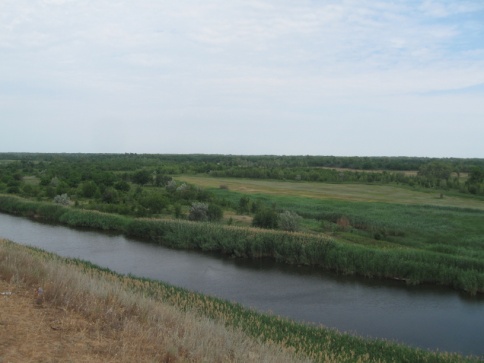 Сохранение уникальных природных комплексов Нижней Волги
Охраняемые территории Черноярского района
Памятники природы:
«Бундинская дача» - охрана дуба черешчатого, площадь - 488 га, 
 «Ступинский» -  охрана дуба черешчатого, 3 га
Лиман «Поперечный»- охрана цингерии Биберштейна, 45 га 
«Дубовское нерестилище»
Волго-Ахтубинская пойма
Всего земель – 89900 га
в т.ч. – сенокосов – 25800 га
             пастбищ  - 6000 га
             лесов всего 16444 га в.т.ч. лесов ГЛФ-16194 га
            водной акватории – 31000 га
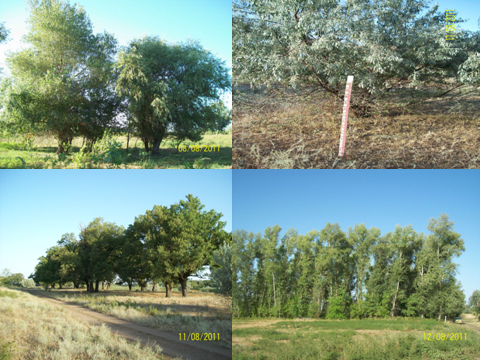 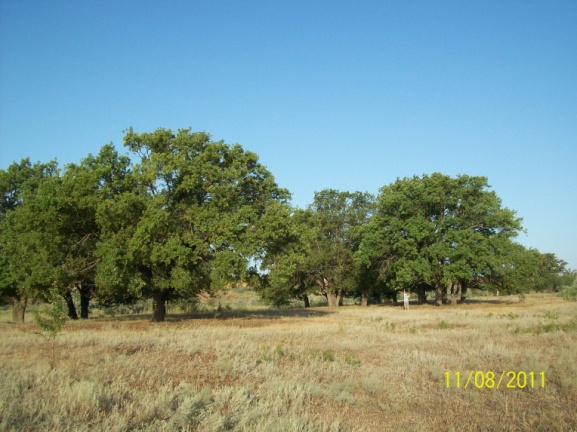 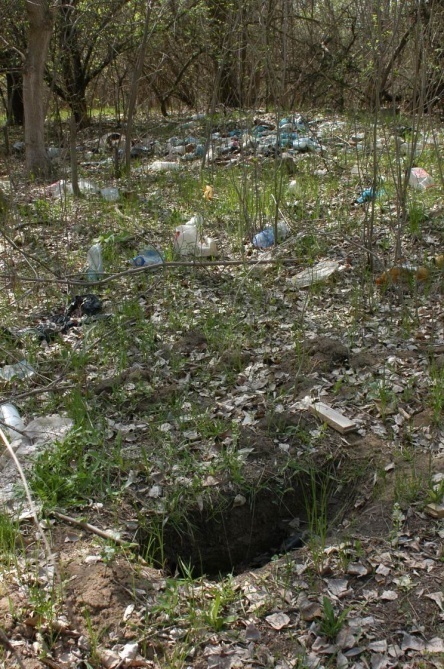 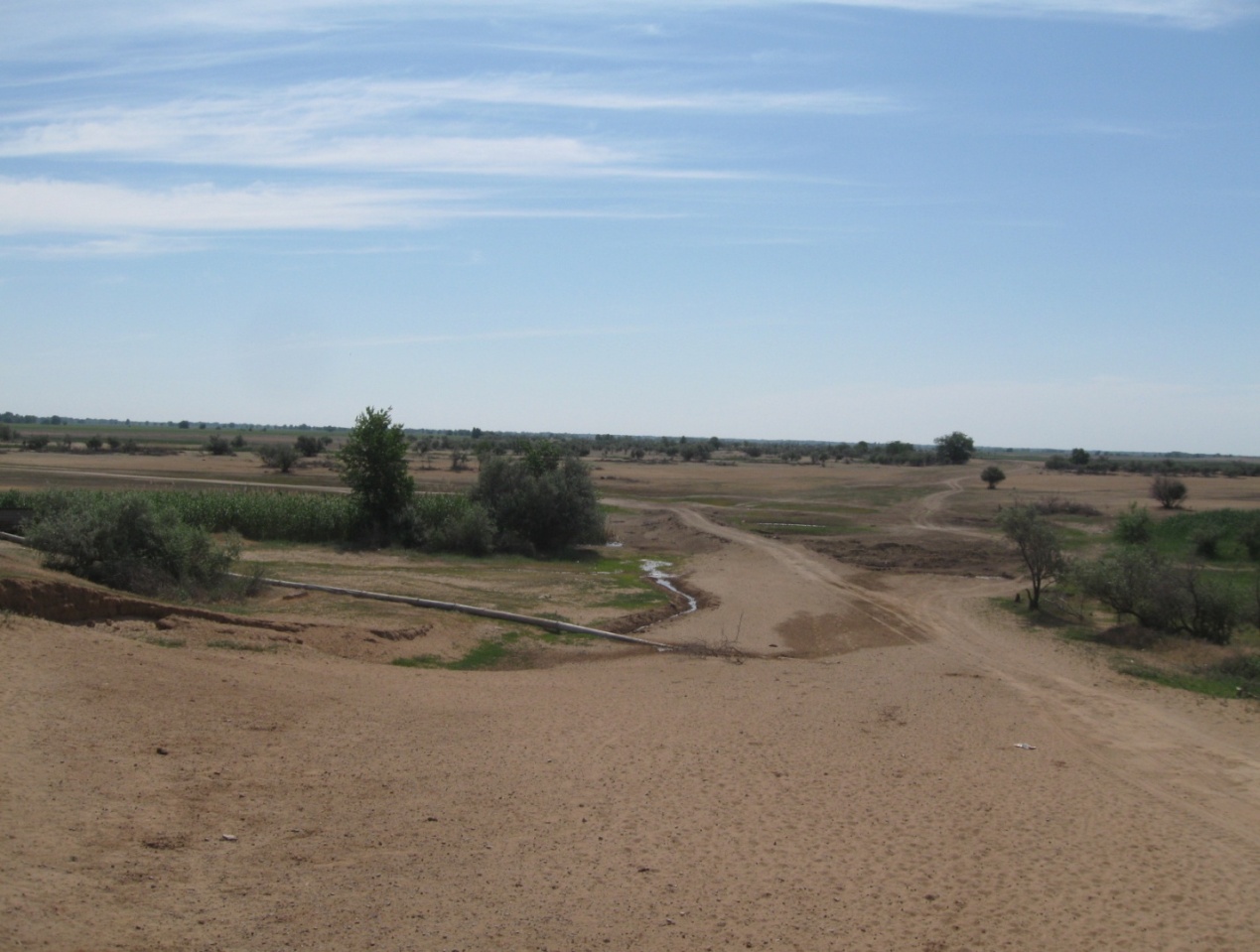 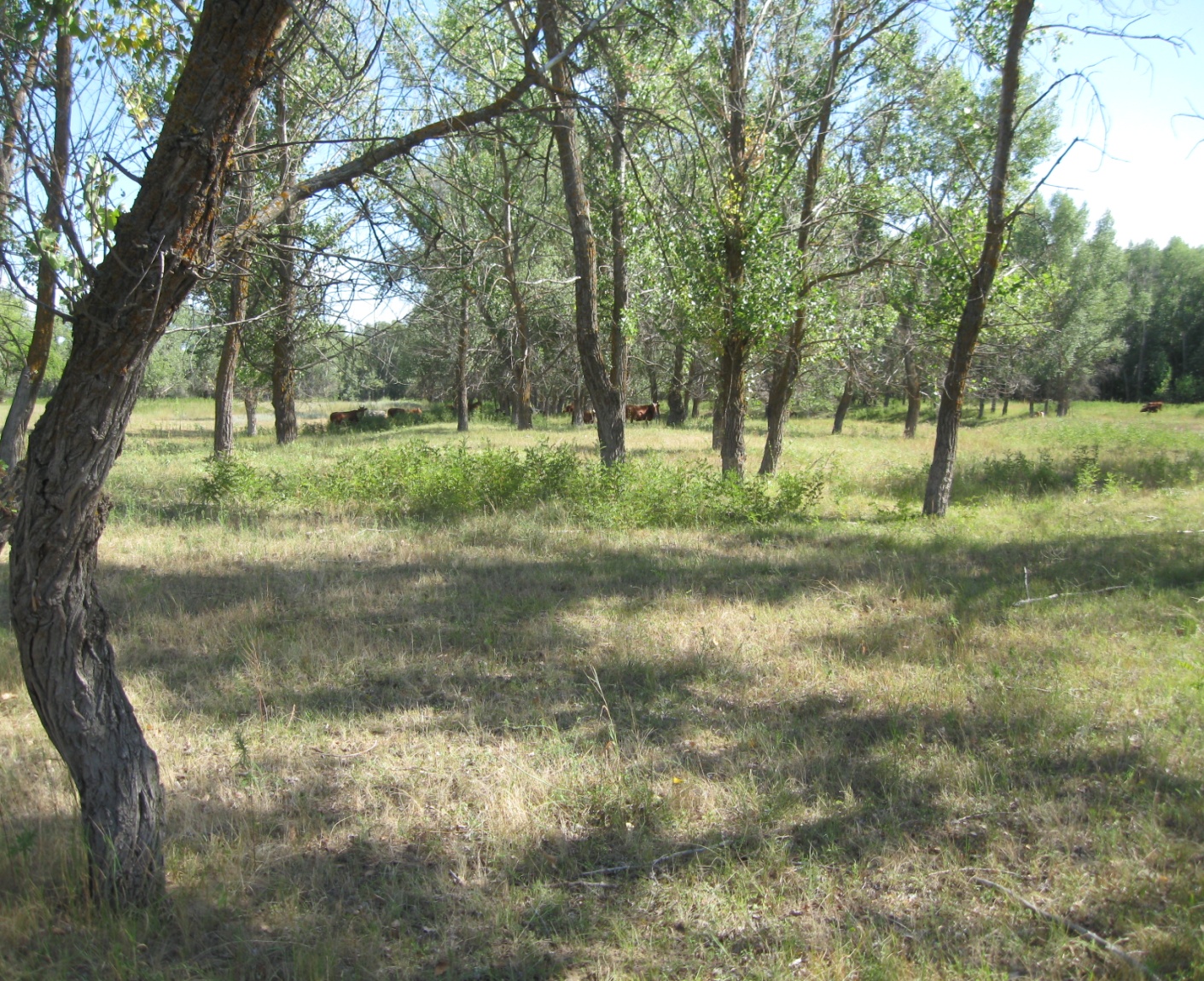 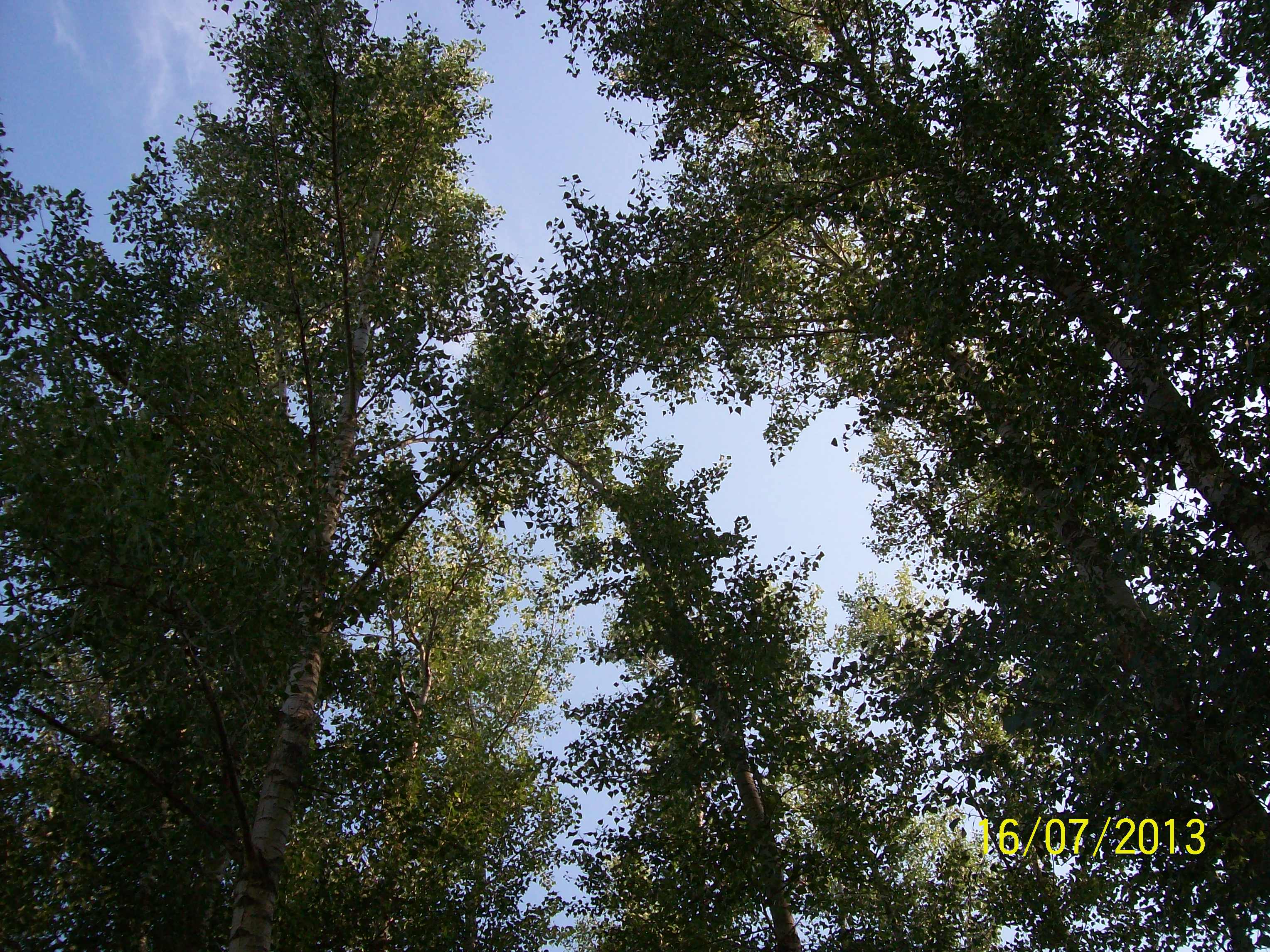 Благодарю за внимание!